OE-A Competition 2024
Application Form
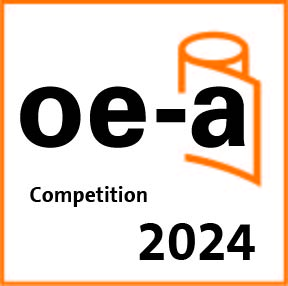 A working group within
OE-A
Frankfurt, Germany
www.oe-a.org
theresa.manns@oe-a.org
Image source: VTT & OE-A
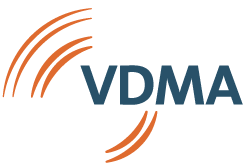 OE-A Competition 2024 | Application Form
Page 1 |
June 2023
Phase 1 Application Form: Introduction
Please fill in everything marked in yellow from slides 3 - 13 

Please list all project partners and the name of your project. Please be aware that only OE-A members will gain full visibility in all communication processes. 
Send your application form to theresa.manns@oe-a.org. Deadline: October 20, 2023
Only fully completed application forms can be taken into consideration
This presentation is about design, functionality and purpose of your demonstrators. Images, video and manual of use are to be submitted additionally. Deadline: December 15, 2023
OE-A Competition 2024 | Application Form
Page 2 |
June 2023
Please insert image/ drawing of your project here
Project TitleCompany name
Title, first name, last name of main contactCompanyCity, Country
Company WebsiteMail
Phone
Please insert

your logo here
Image source:
OE-A Competition 2024 | Application Form
Page 3 |
June 2023
Please copy slide if you have more project partners!
Contact DetailsCooperating Partner(s)
If you are cooperating with an OE-A or non-OE-A member, please fill in the following data (please list all partners).

Title, first name, last name of main contactCompany
City, Country
Company Website
Mail
Phone
Logo
OE-A Competition 2024 | Application Form
Page 4 |
June 2023
Category
Please highlight the category you are applying for: 

Prototypes and New Products
Freestyle Demonstrator
Publicly Funded Project Demonstrator
OE-A Competition 2024 | Application Form
Page 5 |
June 2023
Project Description Outline
Please describe your demo in detail – fill in on slide 7
Purpose (what is the purpose / goal of the demo? Impact to society?)
Key Features (what can your product / prototype do?)
How would you describe your demo in simple words? – fill in on slide 8
What does the demo represent?
Please explain in simple words (for John Doe and non-experts)
Functionality – fill in on slide 9
Please describe how your demo works
Please describe the benefits of your demonstrator – fill in on slide 10
What is the motivation behind your demonstrator?
What problem does your project solve / what issue does it tackle?
What are advantages of your demonstrator?
OE-A Competition 2024 | Application Form
Page 6 |
June 2023
Project Description
Please add your project description here (Purpose, Key Features, Impact, …)
OE-A Competition 2024 | Application Form
Page 7 |
June 2023
Project Description
Please explain your project in simple words (for John Doe and non- experts)
OE-A Competition 2024 | Application Form
Page 8 |
June 2023
Functionality
Please explain how your demonstrator works
OE-A Competition 2024 | Application Form
Page 9 |
June 2023
Benefits of your project
Please explain the benefits of your project here (Motivation, Advantages, …)
OE-A Competition 2024 | Application Form
Page 10 |
June 2023
Target Industry
Please insert the target industry of your demonstrator here
For example: Automotive, Consumer Electronics, Healthcare, Internet of Things, Printing and Packaging, Smart Buildings
OE-A Competition 2024 | Application Form
Page 11 |
June 2023
Category
Please highlight the organic and printed electronics components you are using: 
Conductive path
Interconnection
OLED
OPV
Organic TFT / Printed TFT
Organic Semiconductor
Printed antenna
Printed battery
Printed capacitive switch
Printed dieelectric / insulator
Printed electrochromic display
Printed electrode
Printed electroluminescent display
Printed heater
Printed piezo elements
Printed sensor
Other, please specify …
OE-A Competition 2024 | Application Form
Page 12 |
June 2023
Classical Components
Please insert all classical electronic components in your demonstrator
OE-A Competition 2024 | Application Form
Page 13 |
June 2023
Contact
Theresa Manns
Assistant Press & PR
OE-A Competition
theresa.manns@oe-a.org
+49 69 6603 1194
OE-A – A working group within VDMA

www.linkedin.com/oe-a

@OEAonline

www.oe-a.org
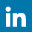 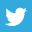 Source: OE-A
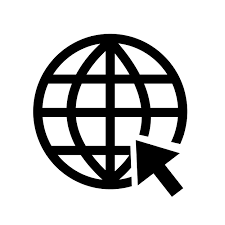 OE-A Competition 2024 | Application Form
Page 14 |
June 2023